Урок на тему «Дружба».
(курс ОРКСЭ, модуль «Светская этика»)





                                           Подготовила:О.В.Михеева
Цель: развитие представлений о дружбе, друге, добродетельности, понимания их значения в жизни общества

  Задачи: 
показать ценность и необходимость  дружбы, важность друзей в семейной и общественной жизни человека; 
развивать умение анализировать поступки и соотносить их со своими, с общими человеческими ценностями;
развивать навыки сотрудничества со сверстниками.
воспитывать у школьников чувство доброжелательности, эмоционально-нравственной отзывчивости, понимания и сопереживания чувствам других людей.
Если с другом вышел в путь…
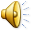 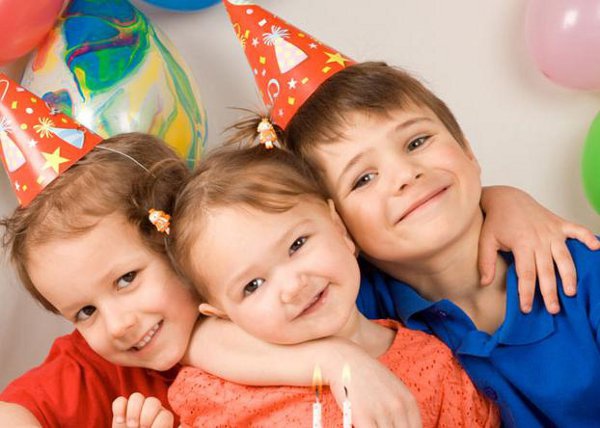 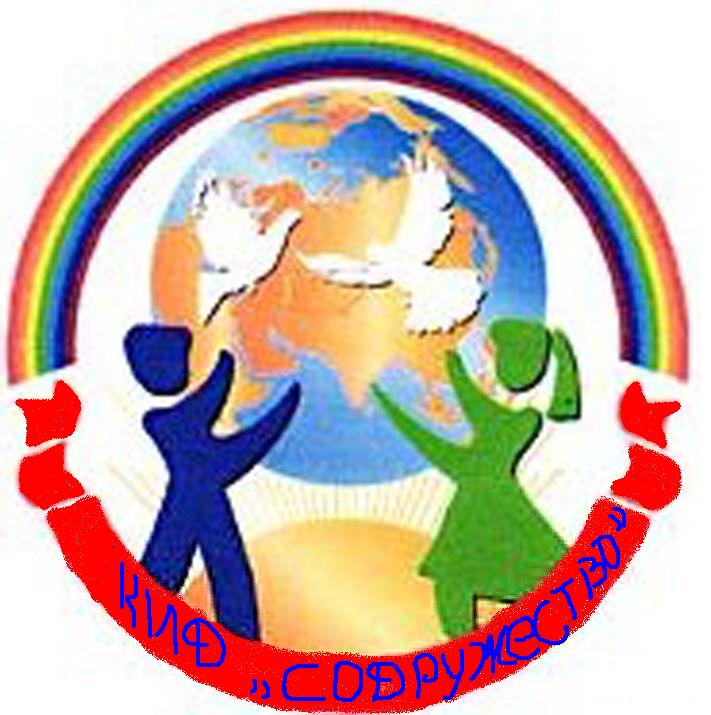 «Дружба крепка не лестью, а правдой и честью»
« Взаимное доверие - основа дружбы».
« Человек без друзей, что дерево без корней».
« Старый друг, лучше новых двух».
«Настоящая дружба не знает зависти».
«Не богатство друг, а друг-богатство».
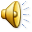 доброжелательность 
    терпимость, 
    уступчивость, 
    отзывчивость, 
    забота, 
    честность, 
    щедрость, 
    бескорыстность, 
     ответственность, 
     вежливость.
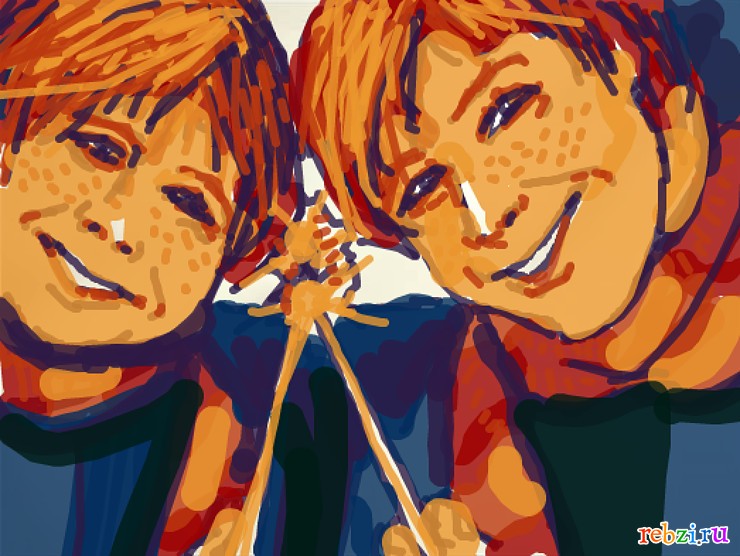 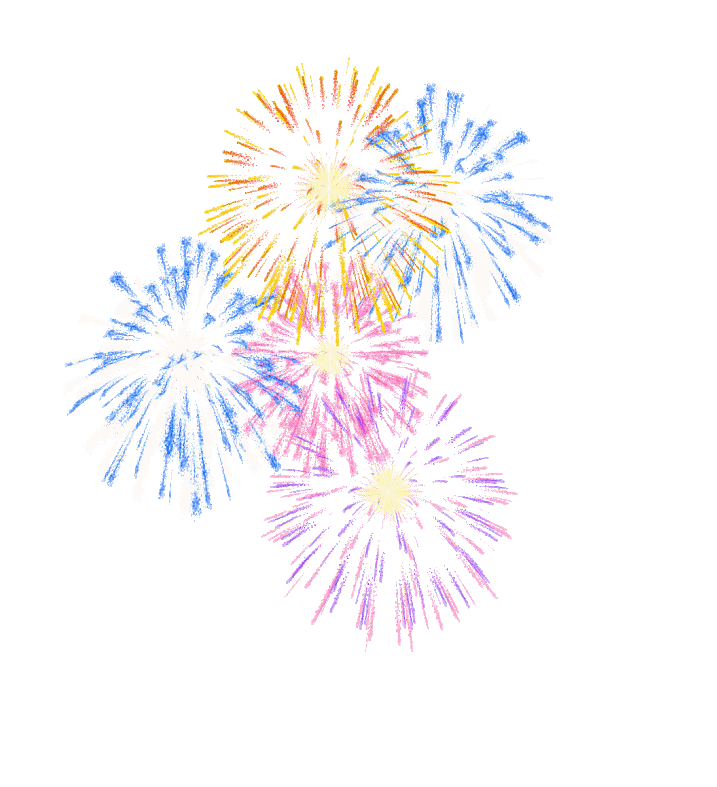 ***
Дружба – это теплый ветер, 
	Дружба – это светлый мир, 
	Дружба – солнце на рассвете, 
	Для души веселый пир. 
	Дружба – это только счастье, 
	Дружба у людей одна. 
	С дружбой не страшны ненастья, 
	С дружбой жизнь весной полна. 
	Друг разделит боль и радость, 
	Друг поддержит и спасет. 
	С другом -  даже злая слабость
 	Вмиг растает и уйдет. 
	Верь, храни, цени же дружбу, 
	Это высший идеал, 
	Тебе она сослужит службу. 
	Ведь дружба – это ценный дар!  (В. Можная)
Итог урока.
Дружба - это близкие отношения, основанные на взаимном доверии, привязанности, общности интересов.
Дружба должна быть бескорыстной, надежнее дружить с хорошим, добродетельным человеком, на которого можно положиться. Чем надежнее человек, тем больше у него друзей.
« Без истинной дружбы жизнь - ничто.»
Спасибо за внимание.